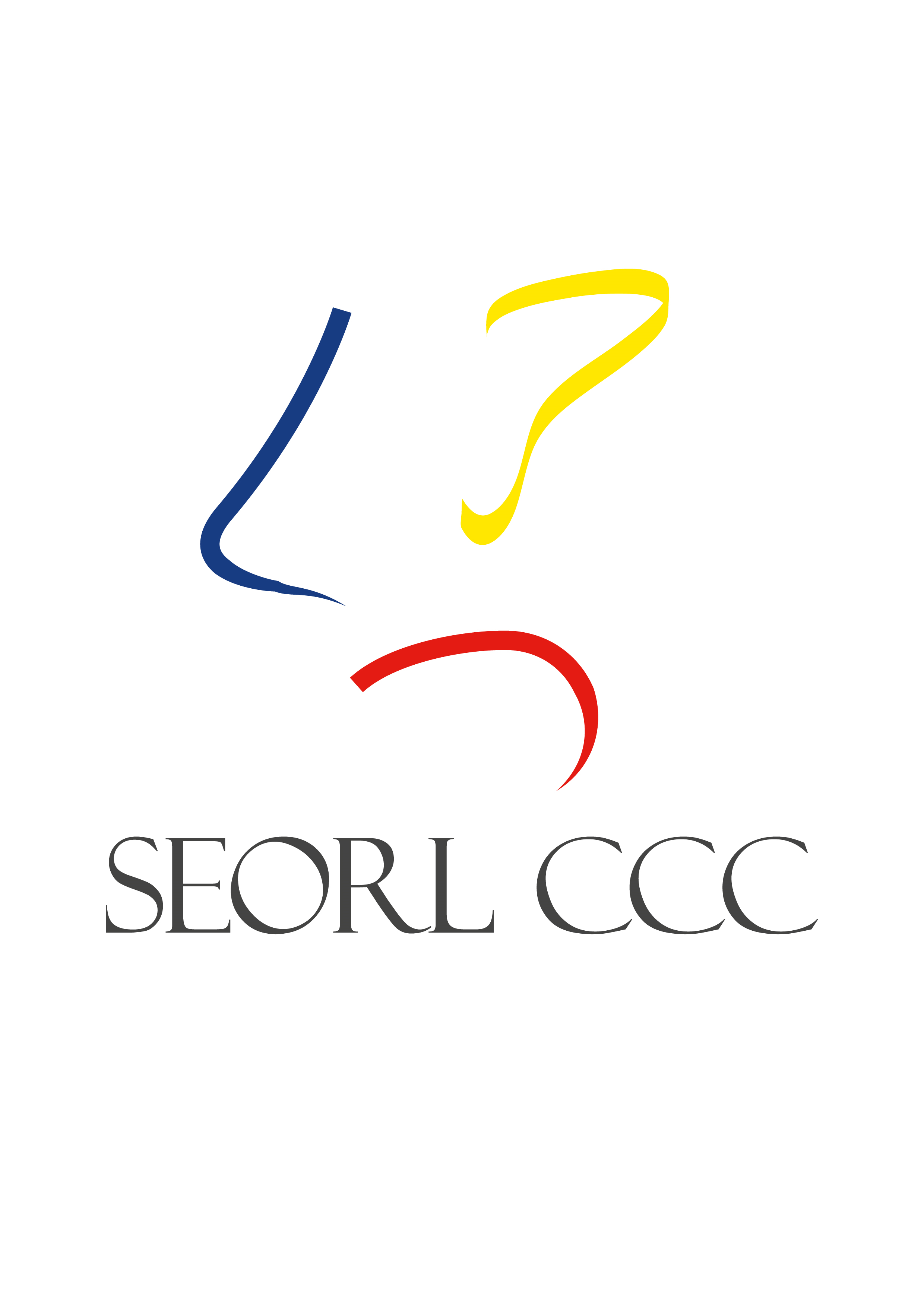 Título Ponencia
Nombre Apellidos
Centro de trabajo
Declaración de potenciales conflictos de interés
Inserte aquí el título de la presentación

Respecto a esta presentación:

Los autores no tienen potenciales conflictos de intereses

Si existen posibles conflictos de interés, inserte el nombre de los autores y la información sobre potenciales conflictos de intereses:
Dr. 
Dr.